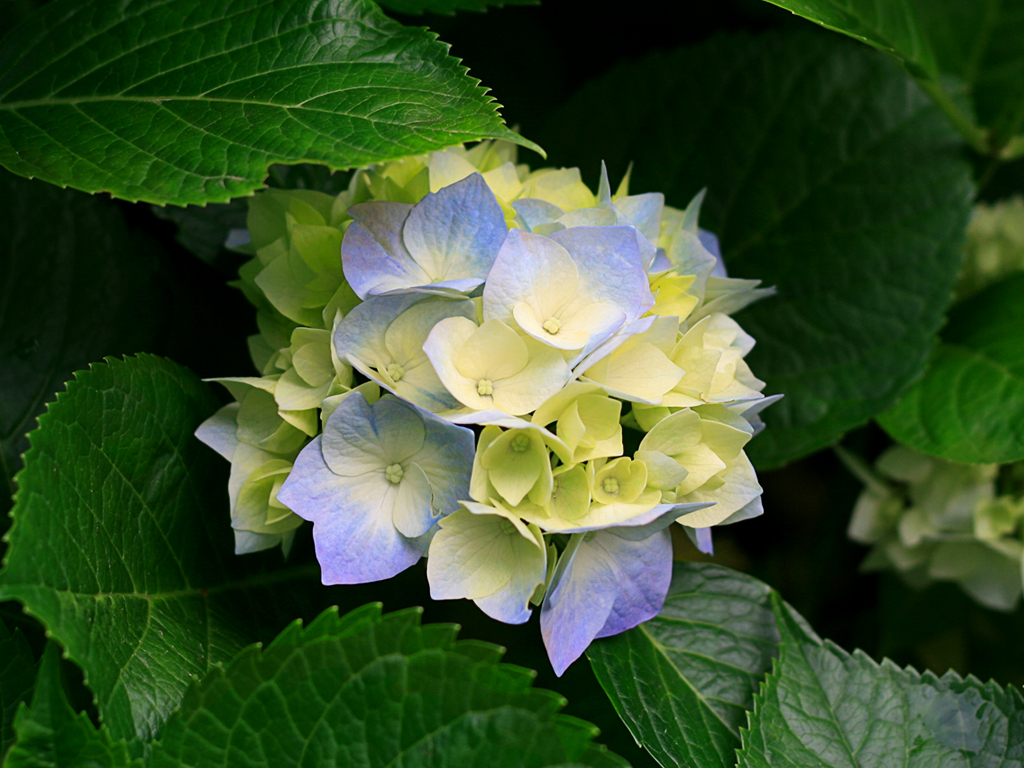 বিসমিল্লাহির রাহমানির রাহিম
আজকের পাঠে সকলকে 
স্বাগতম
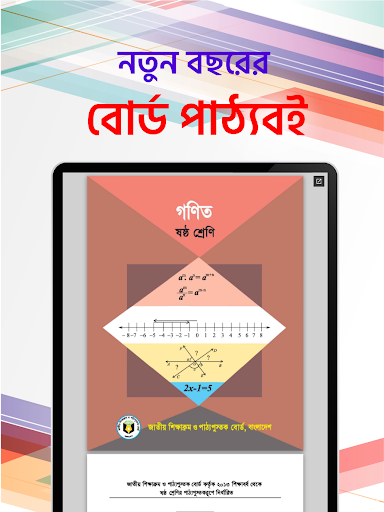 মোহাম্মদ বদরুল আলম
সিনিয়র শিক্ষক
বেপজা পাবলিক স্কুল ও কলেজ
চট্টগ্রাম ইপিজেড
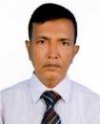 শ্রেণিঃষষ্ঠ 
বিষয়ঃ গণিত
  অধ্যায়ঃ ষষ্ঠ
আমাদের আজকের পাঠ 
চতুর্ভুজ
এই পাঠ শেষে শিক্ষার্থীরা…

চতুর্ভুজ  আকঁতে পারবে
বর্গ, আয়ত,রম্বসো সামন্তরিক চিহ্নিত করতে পারবে।
A
B
D
C
কাজ
একটি চতুর্ভুজ আঁক।
চতুর্ভুজটির চারটি রেখাংশের দৈর্ঘ্য মাপ।
চতুর্ভুজটির চারটি কোণ পরিমাপ কর।
চারটি কোণ পরিমাপ যোগ কর।
চতুর্ভুজ বিভিন্ন প্রকার হয়ে  থাকে।
 যেমনঃ
সা্মান্তরিক
রম্বস 
আয়ত
বর্গ
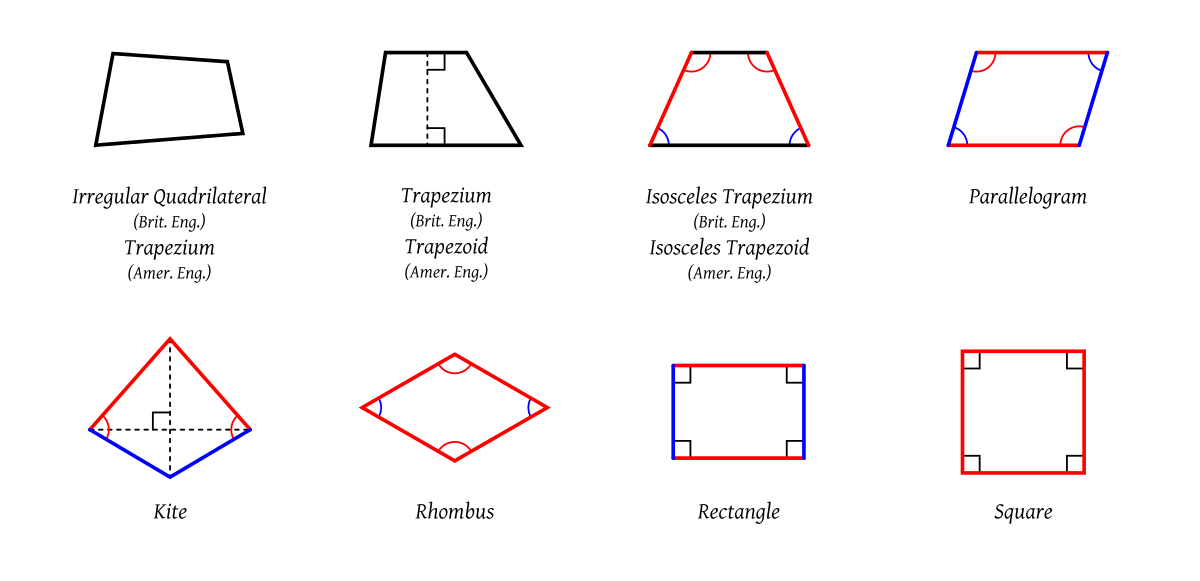 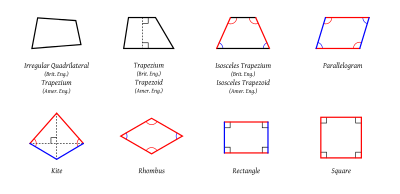 রম্বস
সামান্তরিক
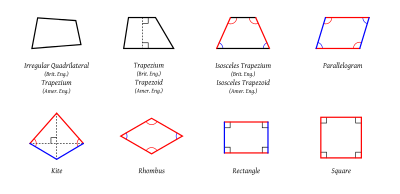 বর্গ
আয়ত
সামান্তরিক
যে চতুর্ভুজের  বিপরীত বাহুগুলো  সমান্তরাল তাই একটি সামান্তরিক
চিত্রে ABCD একটি সামান্তরিক।

           C                             D
O


  A                             B

যার AB = CD বাহু এবং AD বাহু = BC বাহু
AD এবং BC এর দুইটি কর্ণ।
কর্ণ দুইটি তাদের ছেদ বিন্দুতে সমদ্বিখন্ডিত হয়।
O
রম্বস
যে চর্তুভুজের বিপরীত বাহু গুলো সমান্তরাল এবং চারটি বাহুর  দৈর্ঘ্য সমান তাকে রম্বস বলে।
       B

A                 


         D
        
প্রত্যেক রম্বস একটি সামান্তরিক।
রম্বসের কর্ণদ্বয় তাদের ছেদ বিন্দুতে সমদ্বিখন্ডিত হয়।
C
A
আয়ত
যে সামন্তরিকের একটি কোণ সমকোণ তা একটি আয়ত।
               D                               C


              A                              B

চিত্রে ABCD একটি আয়ত।
আয়তের প্রত্যেকটি কোণ সমকোণ এবং বিপরীত বাহুগুলো সমান।
আয়তের কর্ণদ্বয় সমান এবং পরস্পরকে সমদ্বিখন্ডিত করে।
O
বর্গ
D
C
O
যে  আয়তের দুইটি সন্নিহিত বাহু সমান তাই বর্গ।   A                          B
অর্থাৎ যে সামন্তরিকের দুইটি সন্নিহিত বাহু সমান এবংএকটি কোণ সমকোণ, তাই বর্গ।
চিত্রে ABCD একটি বর্গ। ।
বর্গের বাহু গুলো সব সমান এবং প্রত্যেকটি কোণ সমকোণ।
বর্গের কর্ণদ্বয় সমান এবং এরা পরস্পর সমকোণে সমদ্বিখন্ডিত করে।
কাজ
অনুমান করে আঁক…
 একটি সামান্তরিক, 
একটি রম্বস 
ও একটি আয়ত
বাড়ির কাজ
একটি বর্গ আঁক যার প্রতি বাহুর দৈর্ঘ্য ৮ (আট) সে.মি।
ক) প্রত্যেক কর্ণের দৈর্ঘ্য পরিমাপ করে খাতায় লিখ।
খ) বাহু গুলোর মধ্যবিন্দু চিহ্নিত কর।মধ্য বিন্দু গুলো পর্যায়ক্রমে সংযুক্ত কর।
     উৎপন্ন চতুর্ভুজটি কোন ধরনের? এর বাহু গুলোর দৈর্ঘ্য মাপ এবং 
     কোণগুলো পরিমাপ কর
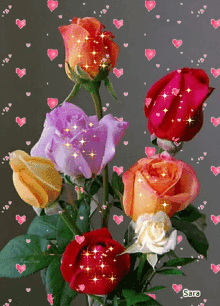 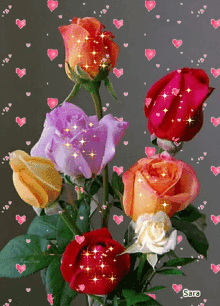 সবাই নিরাপদে থাকি
সময়ের সদ ব্যবহার করি 
আল্লাহ হাফেজ